МАСТЕР-КЛАСС учителя английского языкаМБОУ «СОШ №4» г. Дагестанские ОгниАбдулкеримова Мухлиса Мустафаевна
«Эффективные стратегии подготовки учащихся к ЕГЭ
 по английскому языку»
ПРАВИЛА УСПЕХАУЧИТЕЛЬ ДОЛЖЕН ЗНАТЬ:
требования ЕГЭ;
уровень знаний и умений учащихся;
как адаптировать имеющиеся учебные материалы;
как смоделировать ситуацию реального экзамена на уроке;
как анализировать работы учащихся по всем видам речевой деятельности согласно критериям ЕГЭ;
как пользоваться критериями ЕГЭ на уроке.
























хся
ОБЪЕКТЫ КОНТРОЛЯ
АУДИРОВАНИЕ
ЧТЕНИЕ
ЛЕКСИКА  И ГРАММАТИКА
ПИСЬМО
УСТНАЯ РЕЧЬ
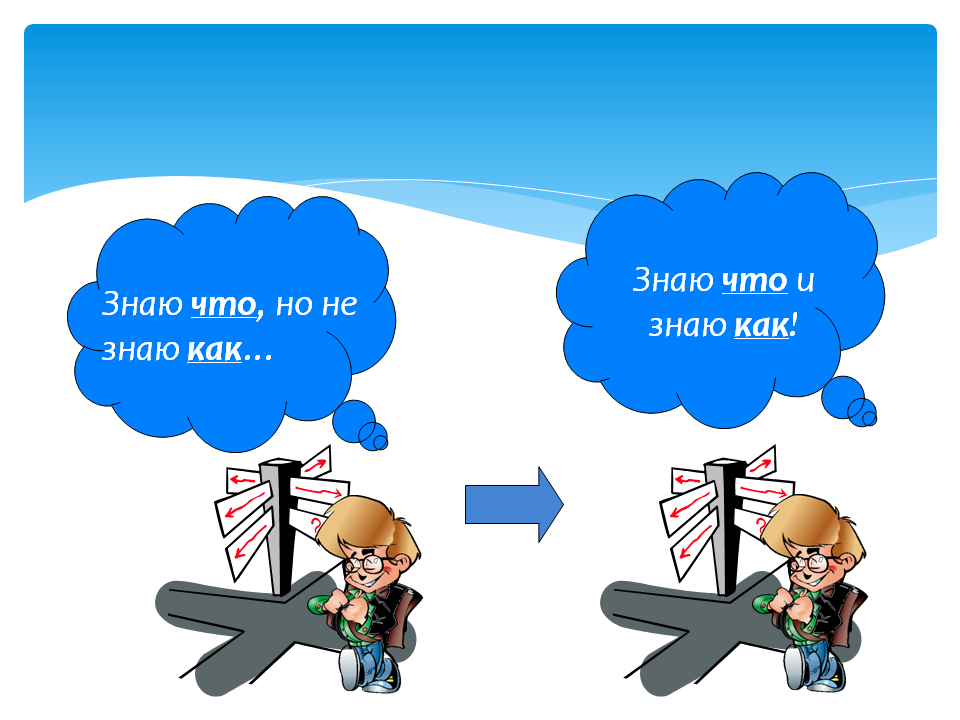 ПИСЬМО
ЭССЕ- письменное высказывание с элементами рассуждения.
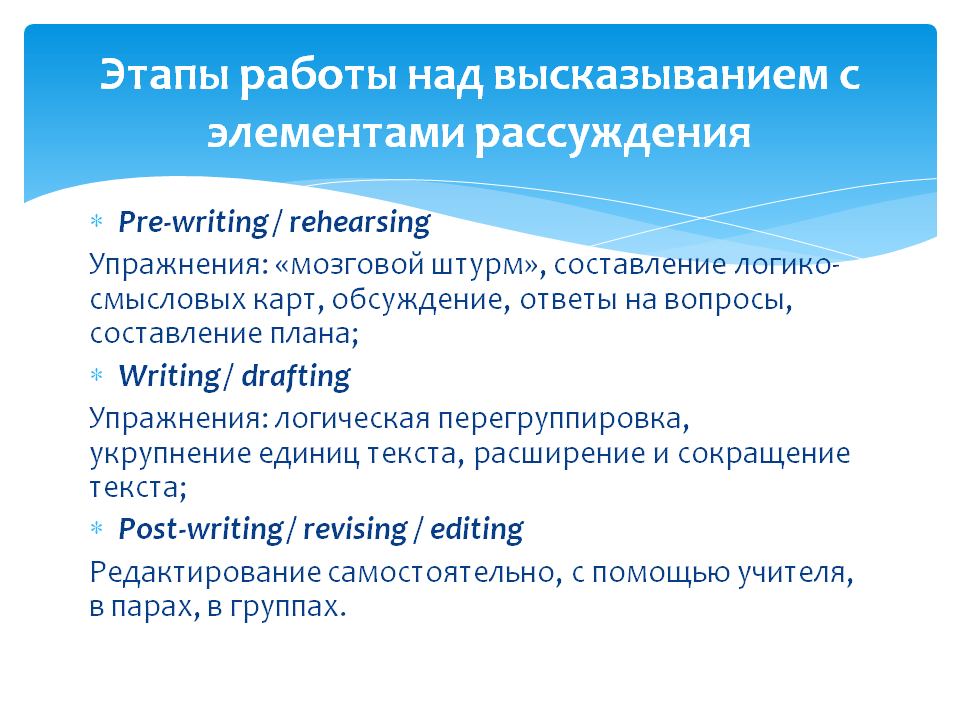 ЭТАПЫ РАБОТЫ НАД ЭССЕ
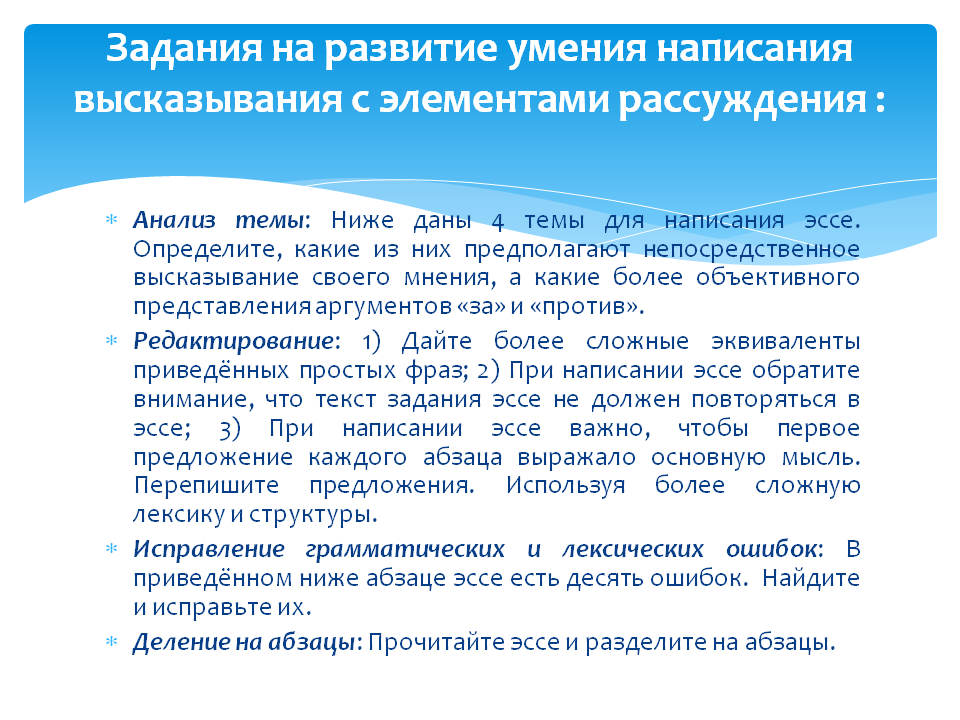 РЕЧЕВЫЕ КЛИШЕ I абзац
РЕЧЕВЫЕ КЛИШЕ II абзац
РЕЧЕВЫЕ КЛИШЕ II абзац
Продолжение высказывания III абзац
РЕЧЕВЫЕ КЛИШЕ IV абзац
РЕЧЕВЫЕ КЛИШЕ V абзац
In today’s world of ___and____ it is important to_________________.
Many people believe____, but others claim________________ .
Let us consider who is right? 
	In my opinion,_________as__________ . 
To begin with, _____________________ . 
Moreover, ________________________ . 
In addition, _______________________ . 
	However, there are people who think that___ because(1)____,__(2)____,__(3)___. 
	But I cannot agree with them.
 Firstly,_________ .
Secondly, ________ .
Finally,___________ . 
	In conclusion, I should say: so many people so many opinions, and it is up to you to decide (whether)_____. One can only hope ________.
Шаблон – схема написания эссе с элементами рассуждения
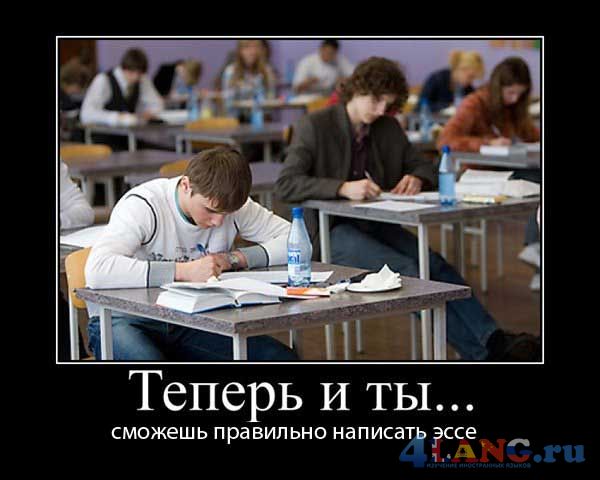